Алгебра
7
класс
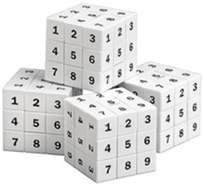 Тема:

Перестановки. Сочетания.
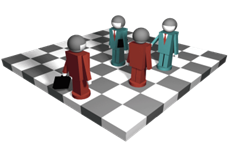 Яшнабадский район. Школа № 161.
Учитель математики Наралиева Ш.Ш.
Задача
При встрече 4 школьника  обменялись рукопожатиями. Сколько всего было сделано рукопожатий?
1-ый человек пожал руку - 3-м людям (2-ому, 3-ему, 4-му);
2-ой человек пожал руку - 2-ум людям (3-ему, 4-му);
3-ий человек пожал руку - 1-ому человеку (4-му);
4-ый человек не жал сам никому руки, все уже с ним пожали до этого.
Итого, рукопожатий между 4 школьниками было сделано:  3+2+1= 6.
1
2
Решение теста  «Комбинаторные задачи»
3
4
Ответ: 6 рукопожатий.
Факториал
Определение. Факториалом натурального числа n называется произведение всех натуральных чисел от 1 до n. Обозначение n!
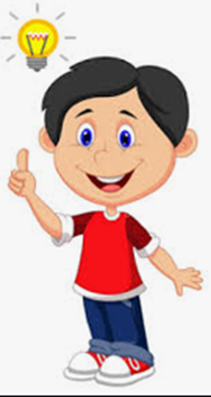 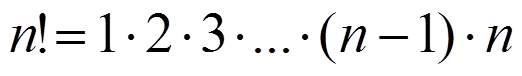 Перестановки
Число всевозможных перестановок из n элементов вычисляется по формуле:
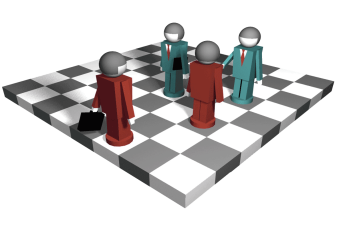 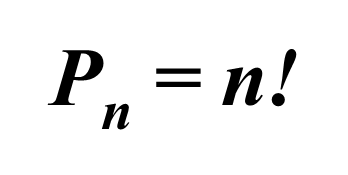 Определение. Перестановкой называется конечное множество, в котором установлен порядок элементов.
Сколькими способами можно расставить 3 различные книги на книжной полке?
123;   132;   213;   231;   312;    321

Ответ: 6 способов.
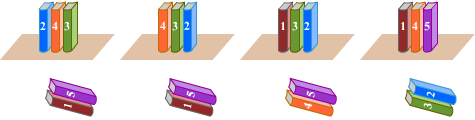 или
К Маше пришли 7 подружек. Сколькими способами можно рассадить 8 человек за столом?
Ответ:  40320 способа.
Сколькими способами можно установить дежурство по одному человеку в день среди семи учащихся класса в течение 7 дней (каждый должен отдежурить один раз)?
Решение.
	По формуле перестановки находим:
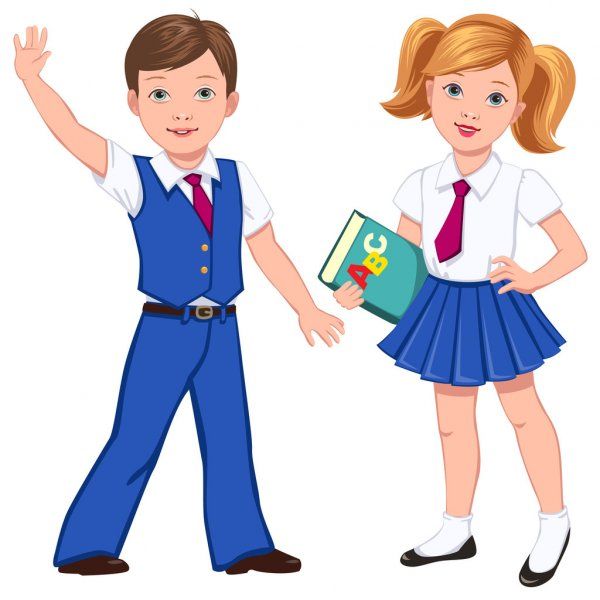 Ответ:  5040 способа.
Сочетания
Определение. Подмножества, составленные из n элементов данного множества и содержащие k элементов в каждом подмножестве, называют сочетаниями из n элементов по k. (Сочетания различаются только элементами, порядок их не важен: ab и ba – это одно и тоже сочетание).
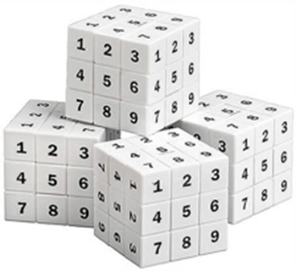 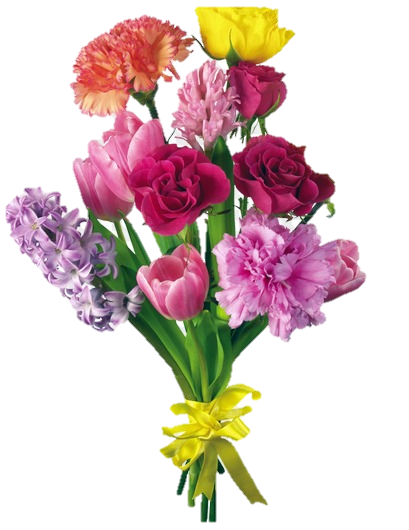 Сколькими способами можно составить букет из 3  цветов, если в вашем распоряжении 5 цветов: мак, роза, тюльпан, лилия, гвоздика?
Основное множество:
{мак, роза, тюльпан, лилия, гвоздика}  n=5
Соединение – букет из трех цветов. k=3
Важен ли порядок?  нет
Ответ:  10 букетов.
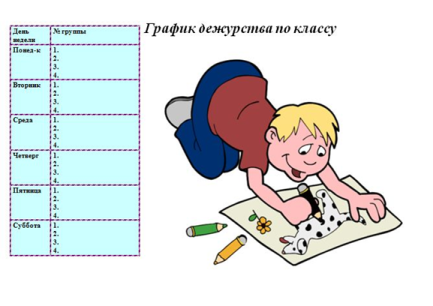 Сколькими способами можно выбрать трёх дежурных из класса, в котором 20 человек?
Решение:
Ответ:  1140 способов.
В школьном хоре 6 девочек и 4 мальчика. Сколькими способами можно выбрать из состава школьного хора        2 девочек и 1 мальчика для участия в выступлении окружного хора?
2
Ответ:  60 способов.
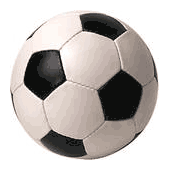 В городе проводится чемпионат по футболу. Сколько в нем состоится матчей, если участвуют 12 команд?
Задача.
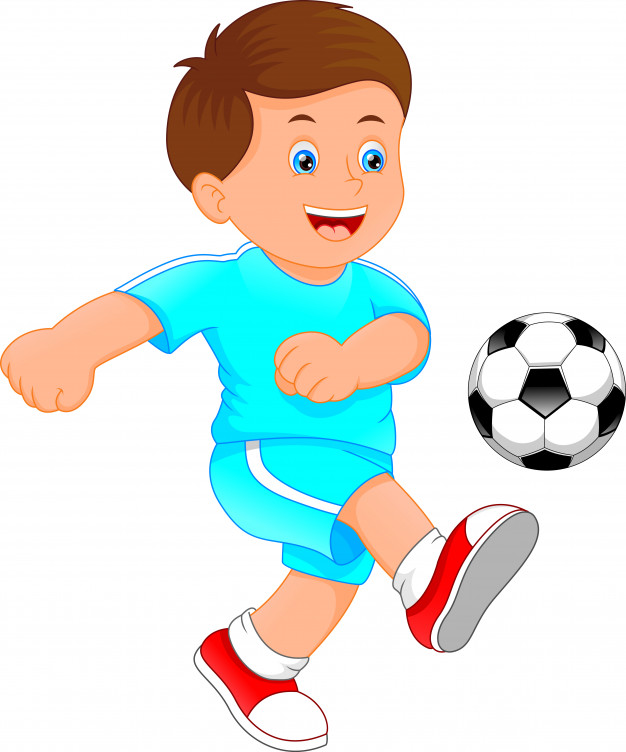 Ответ:  66 матчей.
ЗАДАНИЯ ДЛЯ САМОСТОЯТЕЛЬНОЙ РАБОТЫ
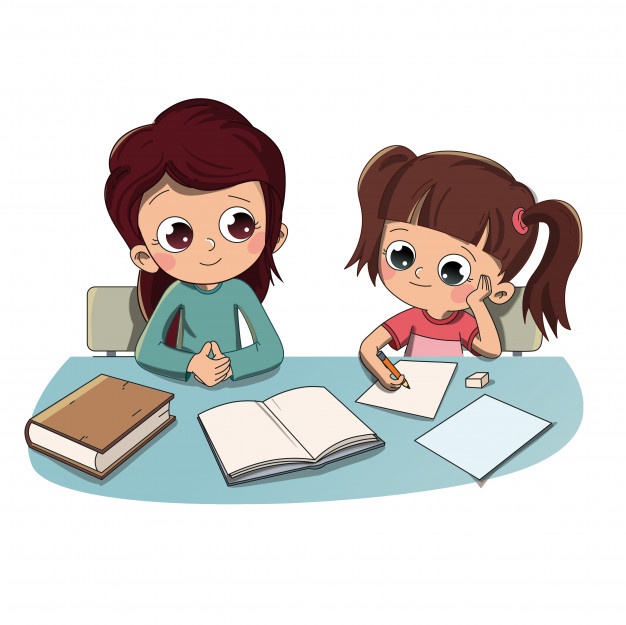 Выполнить 
задачи № 560, 562, 
565, 576.

Стр. 165-166.